Hello! What`s your name?
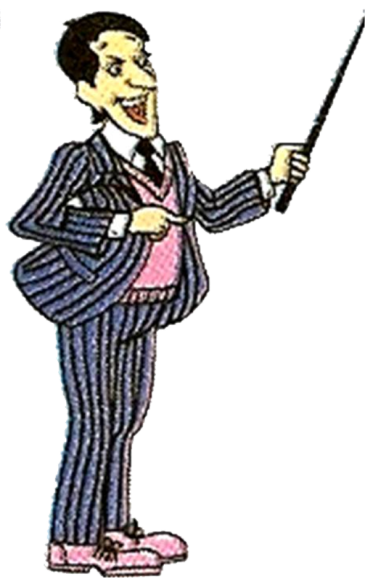 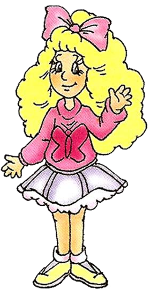 Hello!
Hello! What`s your name?
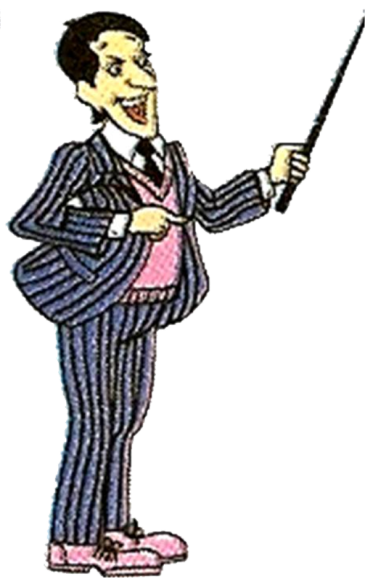 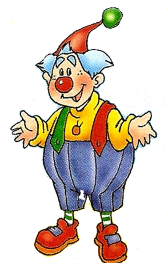 Hello!
Hello! What`s your name?
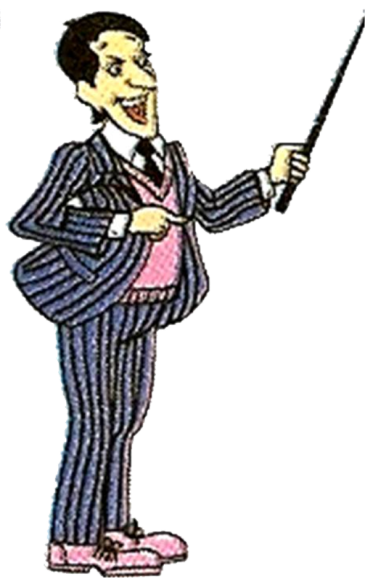 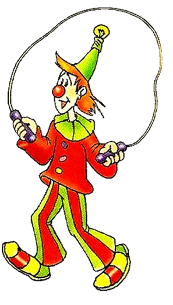 Hello!
How old are you?
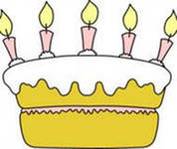 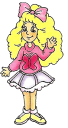 How old are you?
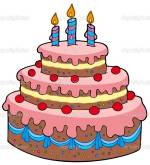 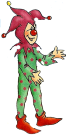 How old are you?
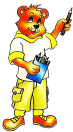 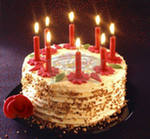 Who are you?
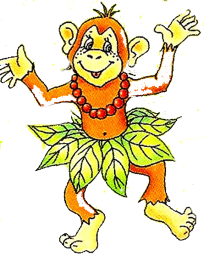 Who are you?
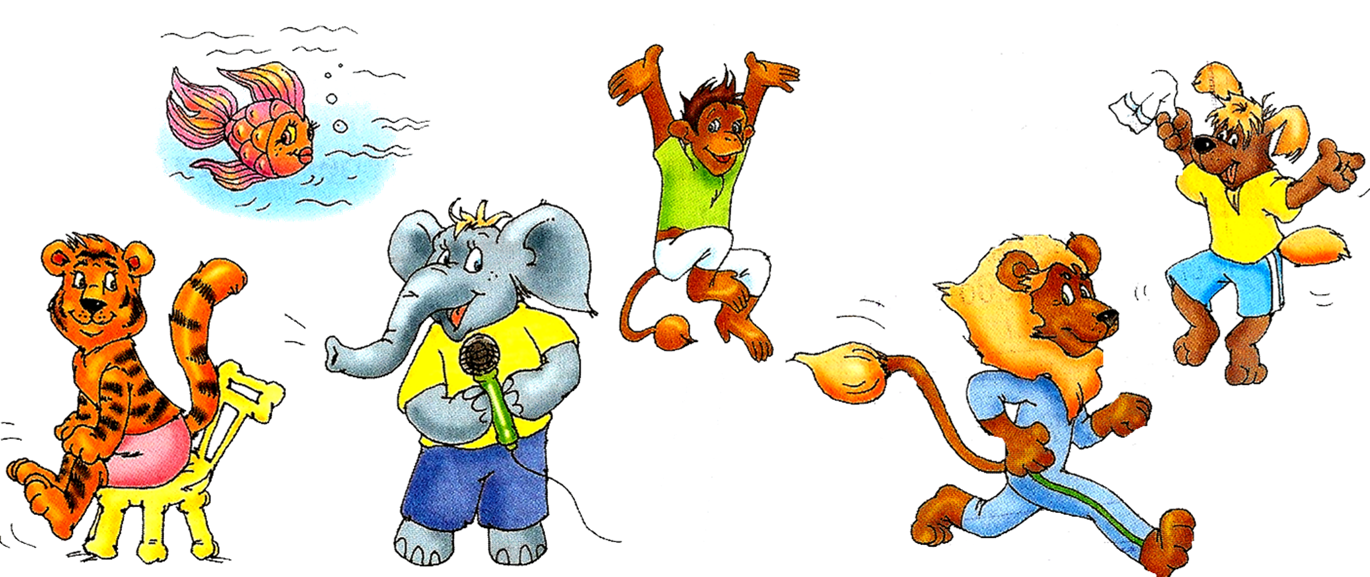 Who are you?
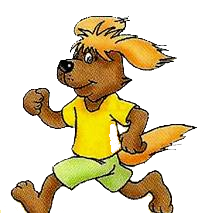 Can you swim?
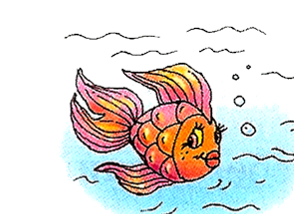 Yes,
Can you count?
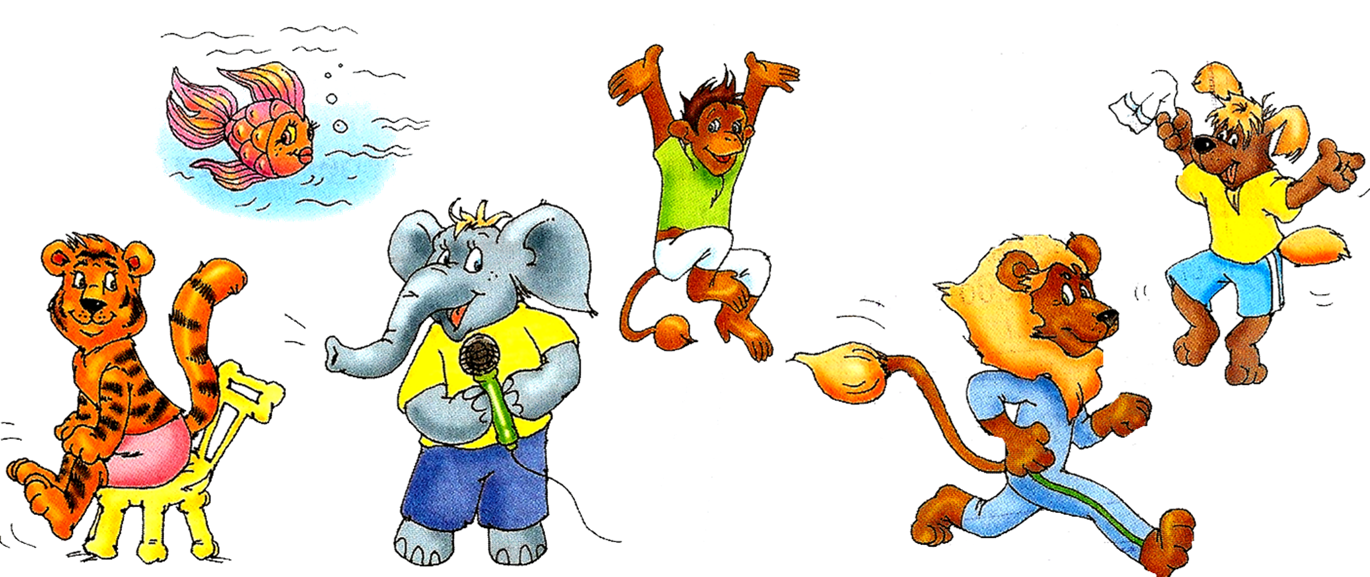 not.
No,
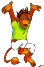 Can you fly?
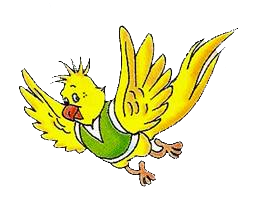 Yes,
Can you dance?
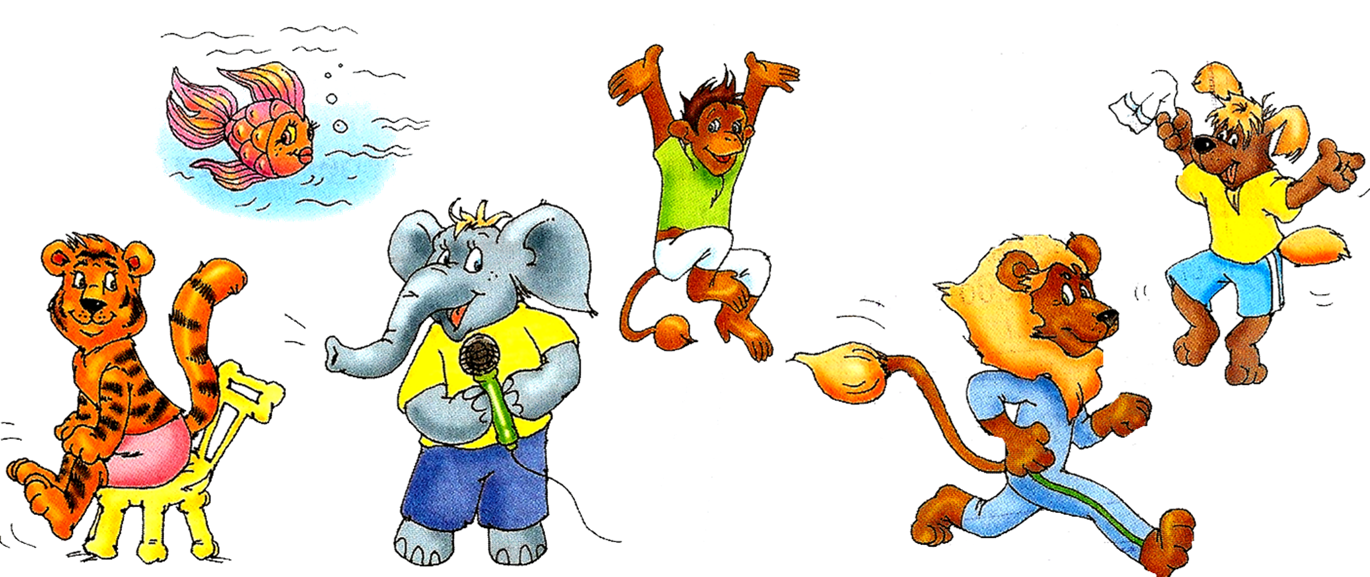 No,
not.
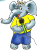 Have you got a bag?
Yes,
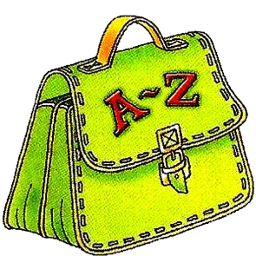 Have you got a rubber?
not.
No,
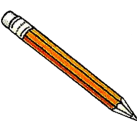 Have you got a pencil box?
Yes,
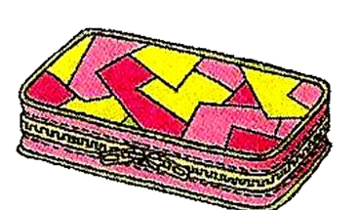 Where do you live?
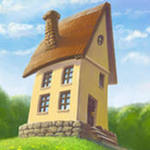 Where do you live?
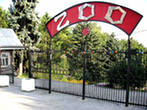 The ABC
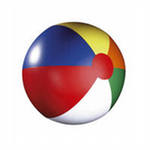 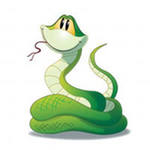 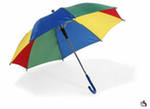 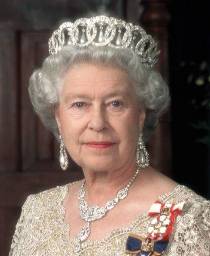 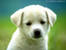 The ABC
B  -
    - h
G   -
    - n
T -   
Y  -  
 -    d
R -   
   -   u
Goodbye!